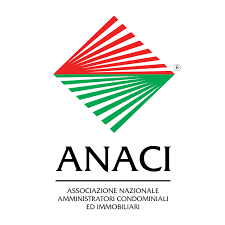 La compliance normativa
dell’appalto in condominio
Soggetti – fasi – procedimenti applicativi
IL COMMITTENTE
L’ Assemblea
Le sequenze successive per un procedimento virtuoso al fine di prevenire e ridurre i rischi di imprevisti e contenziosi
L’ Assemblea
Il capitolato
Il valore aggiunto del professionista la scelta
Il tecnico professionista
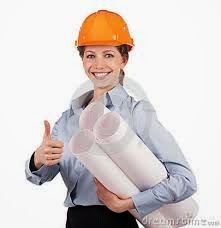 L’appaltatore
Il responsabile dei lavori
Il direttore dei lavori
Il responsabile del servizio di prevenzione e protezione
Il coordinatore della sicurezza in fase di progettazione e/o in fase di esecuzione 
Il tecnico abilitato alla redazione del Piano di sicurezza e coordinamento
Questa foto di Autore sconosciuto è concesso in licenza da CC BY
L’ AppaltatoreImprenditore
[Speaker Notes: Proprio rischio]
Il responsabile dei lavori
Il committente
[Speaker Notes: A duecento]
Il direttore dei lavori
Il Coordinatore della sicurezza in fase di progettazione ed esecuzione
Tecnico abilitato alla redazione del Piano di Sicurezza e Co-ordinamento
Art. 2222 c.c.  Contratto d’opera
Quando una persona si obbliga a compiere verso un corrispettivo un’opera o un servizio, con lavoro prevalentemente proprio e senza vincolo di subordinazione nei confronti del committente, si applicano le norme del capo I (disposizioni generali) del Titolo III (del lavoro autonomo) del Libro V (del lavoro) del c.c., salvo che il rapporto abbia una disciplina particolare nel libro IV  (1655 c.c. e seg. dell’Appalto).
Art. 1655 c.c.  Contratto d’appalto
L’Appalto è il contratto col quale una parte assume, con organizzazione dei mezzi necessari e con gestione a proprio rischio, il compimento di un’opera o di un servizio verso un corrispettivo in danaro.
Art. 1703 c.c.  Contratto di mandato
Il mandato è il contratto col quale una parte si obbliga a compiere uno o più atti giuridici per conto dell’altra.
DISCIPLINA
MODELLO CONTRATTUALE
Contratto di prestazione d’Opera professionale
Tra
Condominio………………………..corrente alla via………………………….n… Città…………………………………………c.f…………………….rappresentato da………………………………………………con studio alla via……………………………………..n…  città ………….autorizzato a stipulare il presente contratto come da verbale assembleare del………………………………… di seguito denominato anche “Committente”
                                                                                          E
Il Sig………………………………………………………..nato a …………………………………………(…….) il…………………con studio alla via………………………………….. Cittò……………………………….P.I…………………………………….di seguito anche denominato “Professionista”

                                                                                   Premesso
Che il Condominio intende costituire un rapporto di prestazione professionale per lo svolgimento dell’attività di………………………………………..relativa a  ( esecuzione di un contratto d’appalto, conduzione di un’azione legale, revisione contabile, progettazione di beni etc.etc.)  e che il Sig,,,,,,,,,,,,,,,,,,,,,,,,,,,,,,,,,,,risulta in possesso dei requisiti e le specifiche conoscenze per fornire le prestazioni professionali richieste
Si conviene e si stipula quanto segue:
Art.1 premessa
Le premesse di cui sopra costituiscono parte integrante e sostanziale del presente atto.

Art.2 definizione dell’incarico
Il Condominio conferisce al Sig…………………………..l’incarico per lo svolgimento delle attività di cui in premessa. 
Le prestazioni oggetto del presente contratto vengono rese dal Professionista senza alcun profilo di subordinazione  e comporteranno l’esecuzione delle attività senza osservanza di specifici orari o con l’utilizzazione di una propria e distinta organizzazione di lavoro, nonché di mezzi oltre a quanto stabilito nel successivo art. 3.

Art. 3 Obbligo del prestatore
L’attività del professionista dovrà essere organizzata in connessione con le necessità del committente fornendo allo stesso, per tramite dell’Amministratore, tutti i suggerimenti idonei ad assolvere nel migliore dei modi l’attività affidatagli. Le prestazioni dovranno essere rese personalmente dal Professionista il quale non potrà avvalersi di sostituti,  piuttosto potrà ricorrere a collaboratori che non saranno legati da alcun vincolo contrattuale col Condominio ed il cui onere sarà a totale carico del Professionista.
Art. 4 Durata dell’incarico
Le prestazioni devono essere rese entro il termine del……………………………
Ogni ulteriore accordo concernente il prolungamento del presente contratto oltre il termine di scadenza del…………………………dovrà risultare da atto scritto e sottoscritto dalle parti ed avrà comunque valore di novazione del presente accordo.

Art. 5 Corrispettivo
Il corrispettivo per l’opera che il Professionista renderà nel periodo di cui all’art. 4 viene stabilito in complessivi €           al lordo delle ritenute fiscali poste a carico de medesimo Professionista ed al netto dell’IVA da liquidarsi al termine del contratto o mediante acconti previa emissione di fattura del professionista.

Art. 6 Rimborso spese
Il committente rimane indenne dal rimborso di tutte le spese di viaggio, vitto ed eventuale alloggio anche se afferenti il presente contratto, che rimangono a totale carico del Professionista. Egli avrà diritto al rimborso delle spese sostenute per eventuali incarichi afferenti il presente contratto, se espressamente richiesto e preventivamente autorizzato dal committente.
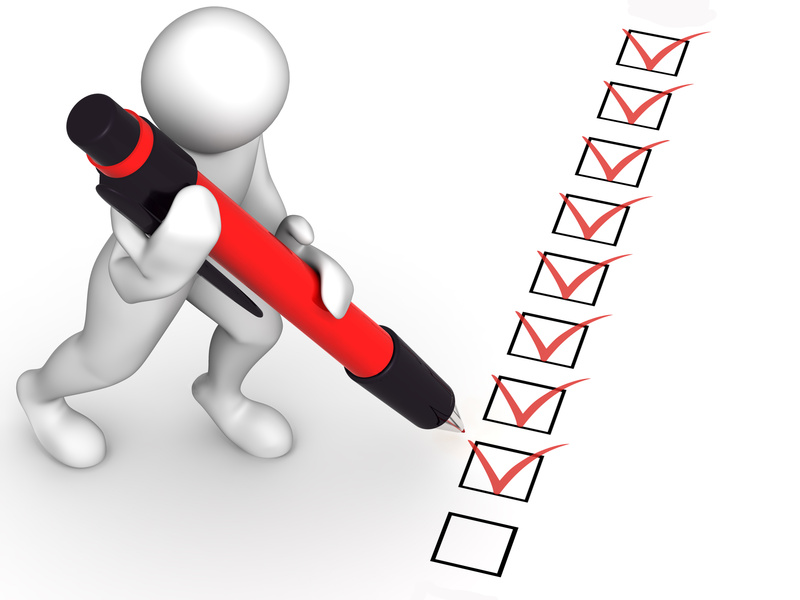 Art. 7 Copertura assicurativa
Il professionista si impegna. Contestualmente alla presente stipula, di conferire gli estremi della propria polizza professionale a garanzia di eventuali danni relativi alla responsabilità civile durante l’esercizio delle proprie attività.

Art. 8 Adempimenti fiscali e previdenziali
Il rapporto di cui al presente contratto si sostanzia in una prestazione d’opera regolata dall’art. 2222 e seguenti del c.c. tale prestazione si inquadra, ai fini fiscali, nelle prestazioni d’opera professionali di cui all’ex art. 49 I comma DPR 917/86 e successive modifiche .
 
Art. 9 conclusione del contratto
Nel caso di risoluzione anticipata del presente contratto, dovuta a qualsiasi causa, il precitato corrispettivo verrà riproporzionato al minor periodo in cui il contratto ha avuto regolare effetto, sempre salvo ed impregiudicato il diritto per il committente di richiedere il risarcimento dell’eventuale danno patito.
Art. 10- Registrazione
Il presente atto è soggetto a registrazione solo in caso d’uso.
L’imposta di bollo, dovuta sul contratto, ed eventualmente sulle fatture, nonché quietanze delle medesime, viene stabilita essere a carico del Professionista incaricato.

Art. 11 Obbligo di riservatezza
Tutti i dati e le informazioni di cui il Professionista entrerà in possesso nello svolgimento dell’incarico di cui al presente contratto, dovranno essere considerati riservati ed è fatto assoluto divieto alla loro divulgazione, ad eccezione di divulgazione in ambito scientifico previa autorizzazione specifica da parte del committente.

Art. 12 Trattamento dati
Il Professionista presta da ora, il proprio incondizionato consenso al trattamento dei propri dati per l’esecuzione di tutte le operazioni connesse al presente contratto.
Art. 13 Controversie
Foro competente in caso di controversie sarà quello di…………………………….

Art. 14 Accettazione
Il presente contratto viene redatto in duplice originale trattenuto in originale per ciascuna parte contraente.
 
L’Amministratore del condominio				                         Il Professionista
…………………………………………………….                                                                 ………………………………..
 
Ai sensi e per gli effetti di cui agli articoli 1341 1 1342 del c.c. le parti dichiarano di aver letto le clausole ed i patti contenuti negli artt. 2-4-6-9 del presente contratto e di approvarli specificamente.

L’Amministratore del condominio                                                                                          Il Professionista
……………………………………………………                                                                  …………………………………
Deve avvalersi di PROFESSIONISTI ESPERTI ed IMPRESE QUALIFICATE per creare le migliori condizioni contrattuali e di sicurezza in cantiere
L’amministratore professionista
I tre casi in cui si può trovare un amministratore
I casoL’amministratore datore di lavoro nomina
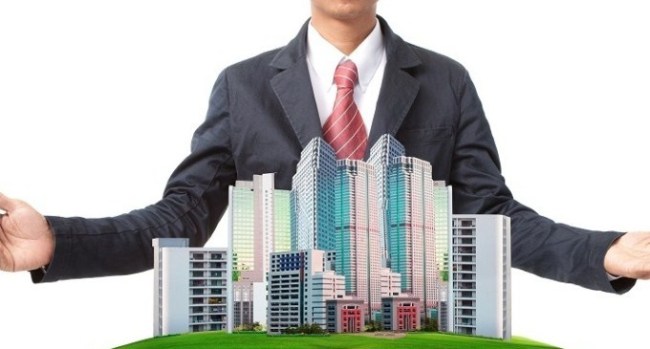 II CasoL’Amministratore può ricoprire l’incarico di  Responsabile dei lavori
Che qualifica una sola impresa prima dell’affidamento dell’incarico 
Oppure decide di nominare un responsabile dei lavori conferendo incarico ad un professionista
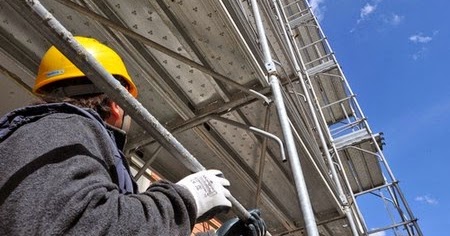 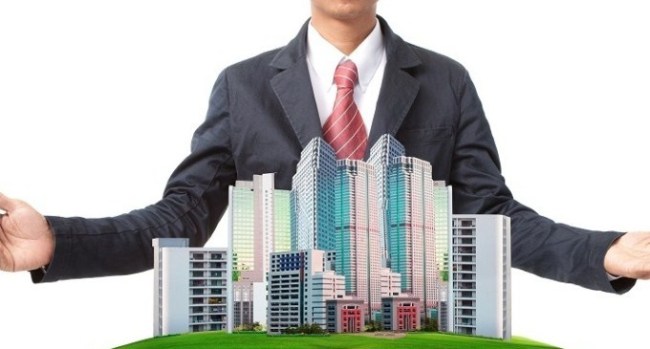 III casoL’Amministratore RL nomina unCSP/CSE
Il CSP/CSE Coordinatore della sicurezza per la  progettazione e per l’esecuzione: che gestisce per conto del Responsabile dei Lavori gli aspetti della sicurezza durante lo svolgimento dei lavori in cantiere quando vi siano più imprese contemporaneamente.
Questa foto di Autore sconosciuto è concesso in licenza da CC BY-NC
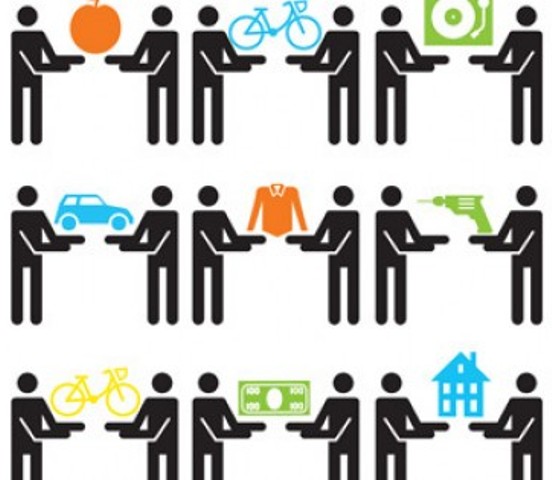 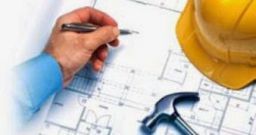 Verifica dei requisitie stipula del contratto d’appalto
Si stipula quando l’assemblea delibera lavori di manutenzione alle parti strutturali o agli impianti condominiali . La disciplina dell’appalto è contemplata agli artt. 1655-1677 c.c. nel rispetto del testo unico sulla sicurezza D.Lgs 2008 n. 81 e succ. modifiche
L’amministratore è obbligato a verificare i requisiti tecnico professionali della o delle imprese esecutrici dei lavori tramite evidenze documentali che non si possono fermare solo al Durc e alla certificazione della Camera di Commercio ma ci si deve spingere oltre
DVR- DUVRI- POS
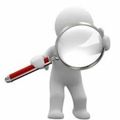 Quali sono i parametri per la verifica dell’idoneità tecnico professionale?
Documenti da richiedere
Il contratto d’appalto: le clausole essenziali
Clausole essenziali: corrispettivo e divieto di subappalto
I materiali
Quelli necessari a compiere l’opera devono essere forniti dall’appaltatore
Possono anche essere forniti dal committente in tale caso lo stoccaggio e il deterioramento dell’opera è a suo carico 
Se i materiali forniti dal committente  sono difettosi l’appaltatore è  tenuto a darne pronto avviso al committente per separare le proprie responsabilità dall’esito negativo dell’esecuzione dei lavori
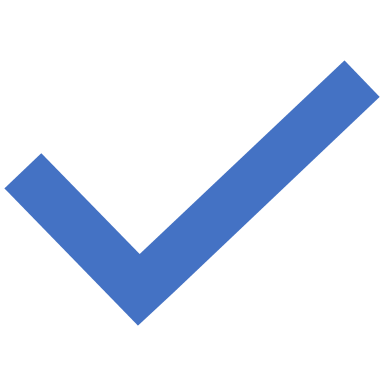 Sottoscrive i contratti con l’impresa ed i professionisti
Cura gli aspetti economici dell’intervento;
Provvede al riparto delle somme, al reperimento delle stesse. Redige il bilancio finale.
Provvede alle comunicazioni all’Agenzia delle entrate
Cura i rapporti con tutte le componenti coinvolte e ne verifica i requisiti
Cura i rapporti con la P.A.
E’ garante della sicurezza
E’ TRASPAENTE – EFFICACE -EFFICENTE
L’Amministratore committente è il PROFESSIONISTA che sta al centro delle attività fondamentali dell’appalto a tutela del patrimonio immobiliare e della sicurezza in senso lato
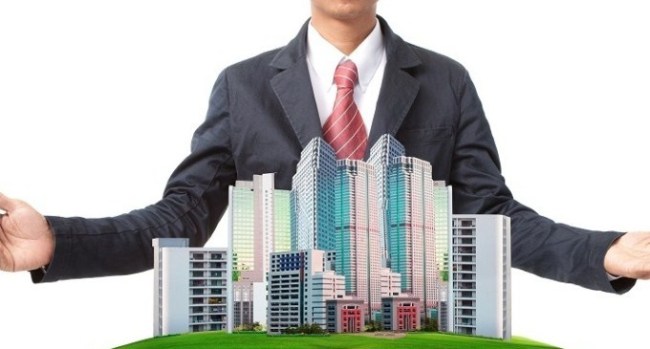 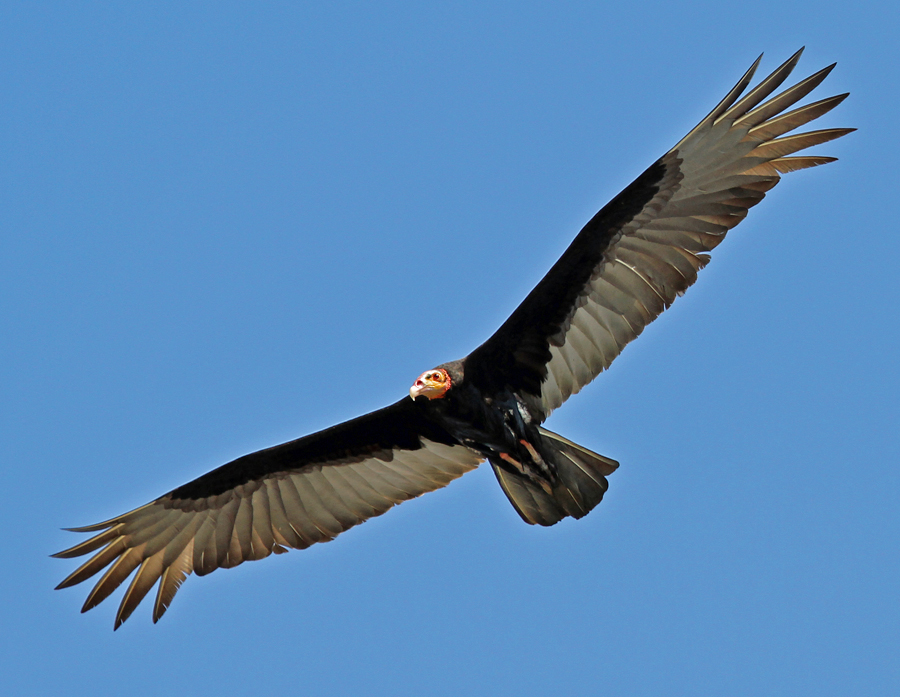 1) la culpa in eligendo per essere stata affidata l'opera ad un'impresa assolutamente inidonea;

2)la culpa in vigilando: quando l'appaltatore, in base ai patti contrattuali, sia stato un semplice esecutore degli ordini del committente, agendo quale "nudus minister»; 
ovvero, infine, quando il committente si sia di fatto ingerito nell'esecuzione dell'appalto

3) art. 40 II c     c.p. Non impedire un evento, che si ha l’obbligo giuridico di impedire, equivale a cagionarlo.
….la culpa in eligendo (2049 c.c.) e in vigilando (2048 c.c.):
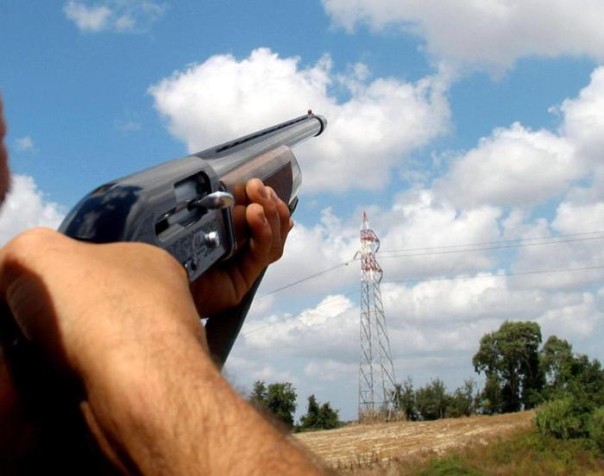 Verifica nel corso di esecuzione dell’opera
Verifica e pagamento dell’opera (alla consegna)
Verifica e pagamento di singole partite
Questa foto di Autore sconosciuto è concesso in licenza da CC BY-NC
Artt.1662-1665-1666 c.c.
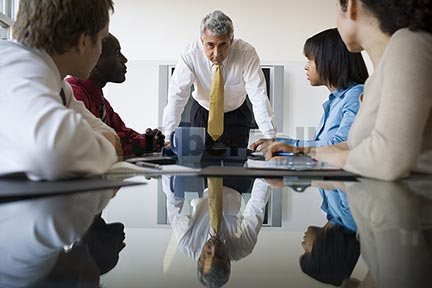 L’amministratore immobiliaremanager professionista multidisciplinare
Art. 2 lex 4 2013    n. 3 La formazione permanente
Le associazioni professionali promuovono, anche attraverso specifiche iniziative, la formazione permanente dei propri iscritti, adottano un codice di condotta ai sensi dell'art. 27-bis del codice del consumo, di cui al decreto legislativo 6 settembre 2005, n. 206, vigilano sulla condotta professionale degli associati e stabiliscono le sanzioni disciplinari da irrogare agli associati per le violazioni del medesimo codice.
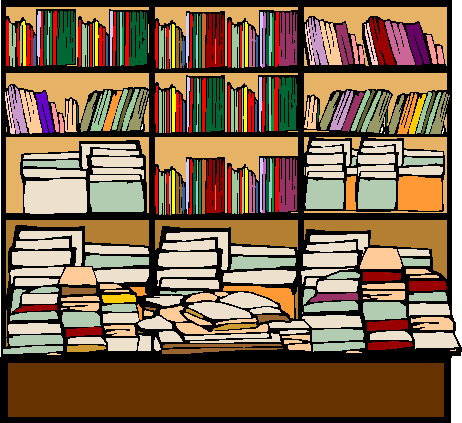 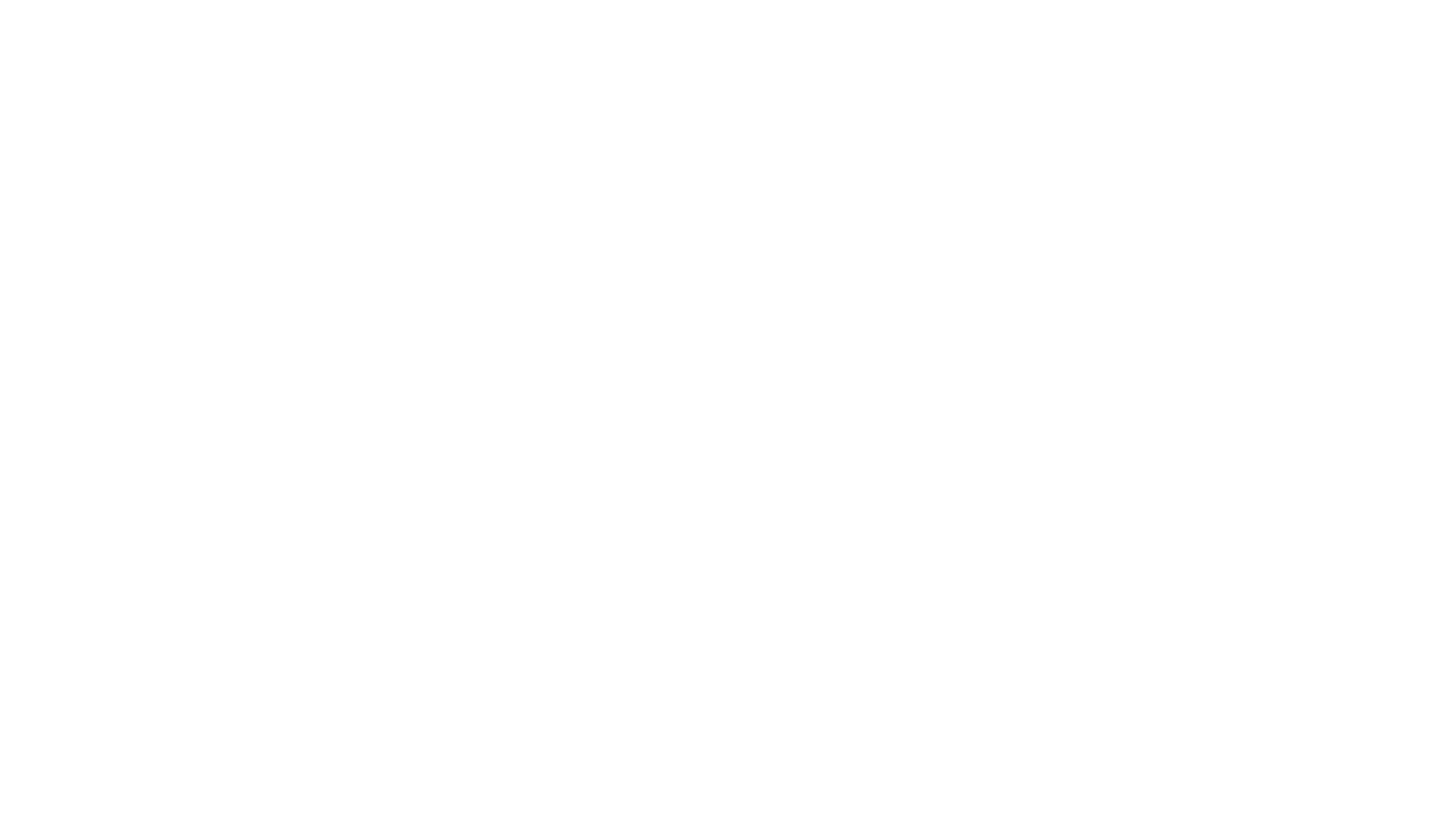 ANACI
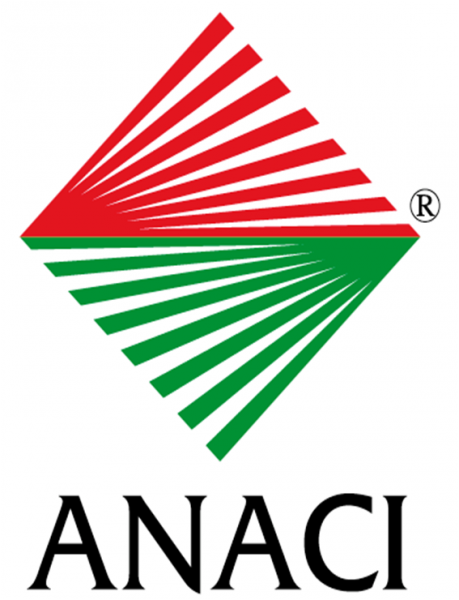 E’ l’Associazione che meglio rappresenta i contenuti della legge n. 4 2013 e che ha sempre creduto nella forza della formazione sin dalla sua fondazione.

Snodo fondamentale per chi esercita la professione immobiliare e che offre i migliori strumenti informativi e pratici di crescita culturale.
Tutto da coniugare con la voglia e la passione di essere professionista tra i professionisti.
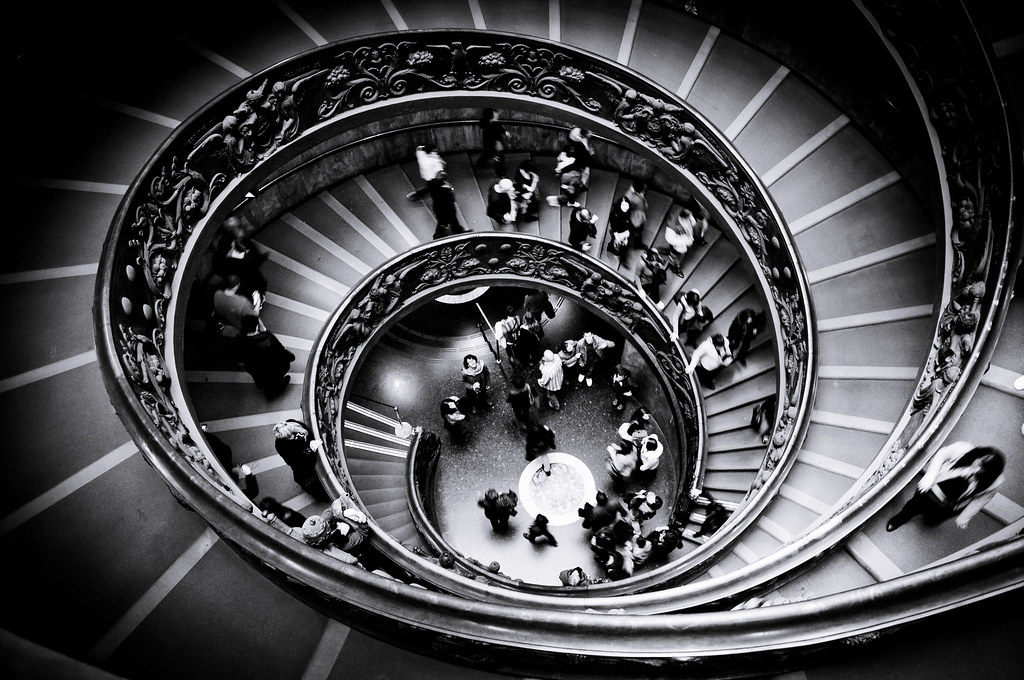 La formazione aiuta a superare le difficoltà e gli ostacoli
I percorsi virtuosi
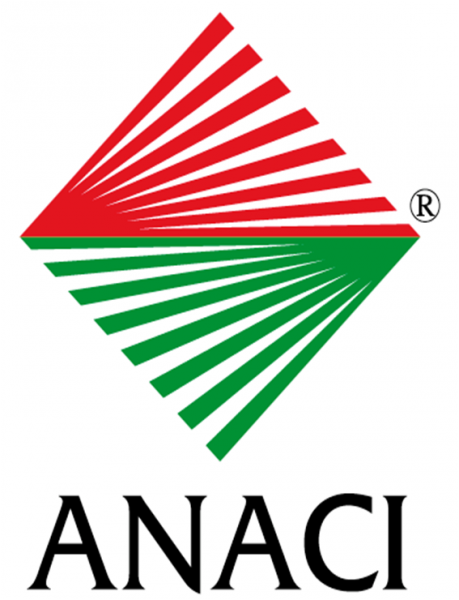 Non più le scale di Escher
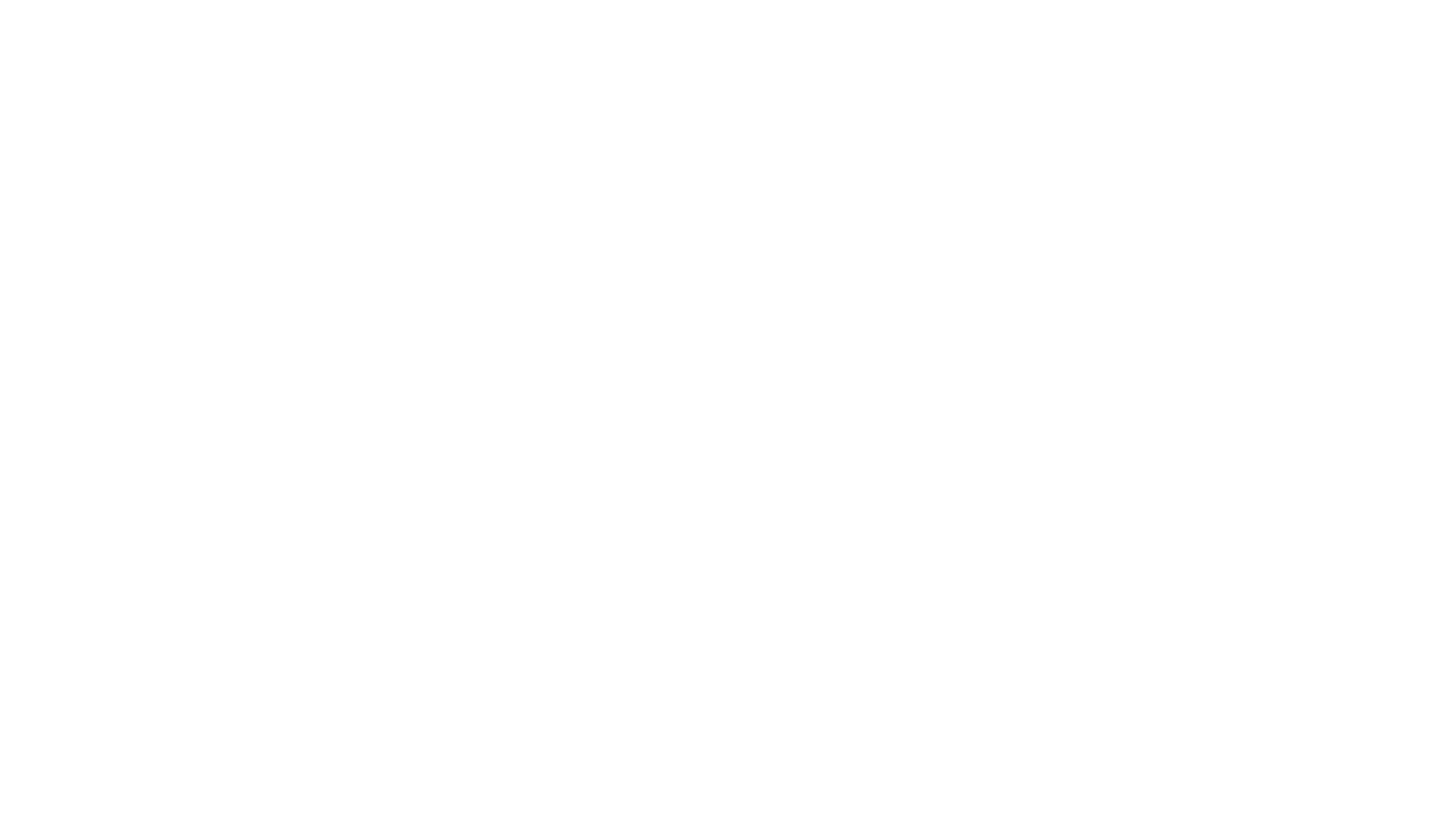 …e tu  ora hai
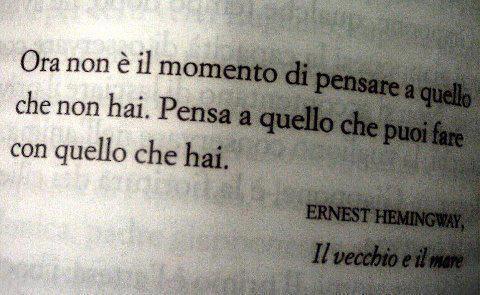 Grazie.  Alla prossima
Avv. Gaetano Mulonia